WELCOME  TO  OUR  CLASS
ENGLISH 6
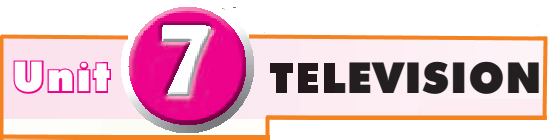 Warm up:
Complete the  dialogue, then practice it with a partner.
game show
until
favourite
isn't it?
What time
channel VTV3
boring
Ba: Turn to (1) _____________ Hai. Harry Potter is going to be on.
Hai:	But I’m watching The Kids Are All Right.
Ba: Is that the (2) _____________ about Jupiter?
Hai:	No, it's about the Amazon. It's only halfway through.
Ba: I can't miss Harry Potter. (3) ______________ does your programme finish?
Hai:	It doesn't finish (4) __________ 8.30.
Ba: I will miss the first part of the film. Why don't you go and watch it with Dad?
Hai:	Dad is watching his (5) __________ team Manchester United play football. He never misses it.
Ba: Well... So l'll wait till 8.30. It's your day today, (6) ________
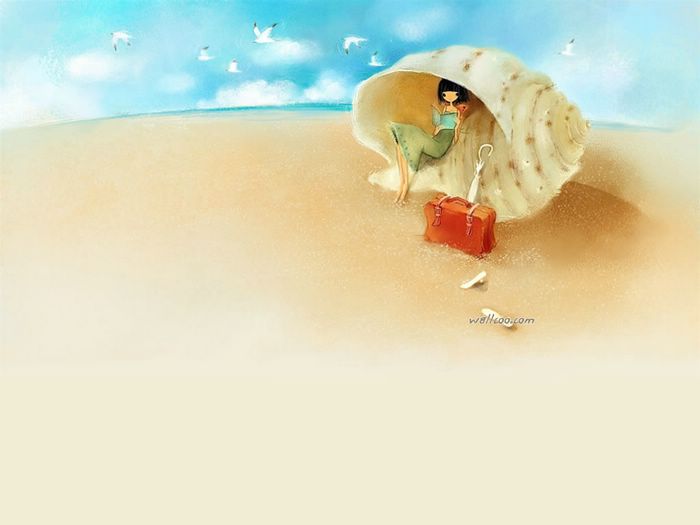 NEW LESSON
UNIT 7
TELEVISION
LOOKING BACK & PROJECT
Vocabulary
1. Put the words in the box in the correct columns. Add more words if you can.
newsreader
documentary
writer
MC
home and garden
animals
cartoon
game show
weathergirl
romance
2. Use the words in the box to fill the text below.
Comedies
game shows
writers
relax
educational
7 o’clock news
national
viewers
VTV1 is a __________ (1) television channel in Viet Nam. It attracts millions of __________ (2) because it offers many different interesting programmes. The ____________ (3) tells people what is happening in Viet Nam and the rest of the world. __________ (4) bring a lot of laughter and help people _________ (5) after a hard working day. The most exciting programmes are ____________ (6). They can be both entertaining and ____________ (7). Many people work hard every day to produce quality programmes for television. Some of them are programme designers, __________ (8) and reporters.
Grammar
3. Use a question word to make a suitable question for each answer below.
1. - __________ days a week do you go to class?- I go to class five days a week.
2. - __________ did you watch on TV last night?
- I watched The Red Spotted Squirrel.
3. - __________ do you like the Animals programme?
- Because I love animals.
4. - __________ is your favourite television MC?
- I like Minh Phong in The Gift of Music.
5. - __________ was The Lonely Giraffe made?
- I don’t know. But I first watched it on TV last year.
How many
What
Why
Who
When
4. Use the conjunction provided to connect the sentences.
1. Ocean Life is on at 7.30. Laughing out Loud will follow, at 8.00. (and)



2. I have watched The Seven Kitties many times. I like the film so much. (because)


3. BBC One is a British channel. VTV6 is a Vietnamese channel. (but)
Ocean Life is on at 7.30, and Laughing out Loud will follow, at 8.00
I have watched The Seven Kitties many times because I like the film so much.
BBC One is a British channel, but VTV6 is Vietnamese channel.
4. Use the conjunction provided to connect the sentences.
4. Along the Coast is a famous TV series. I have never watched it. (although)



5. I have a lot of homework tonight. I can’t watch Eight Feet Below. (so)
Although Along the Coast is a famous TV series, I have never watched it.
I have a lot of homework tonight, so I can’t watch Eight Feet Below.
Communication
5. Rearrange the order of the sentences to have a complete conversation about a TV programme.
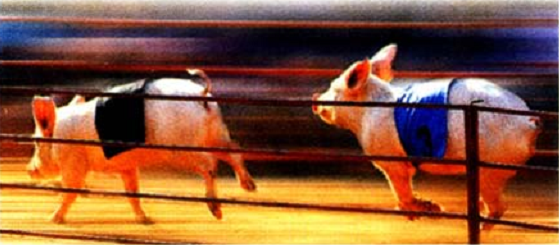 A. Hey Phong, did you watch the pig race on TV yesterday?
B. It’s a sport. Pigs race around a small track. It’s really very funny.
C. No. What is it?
D. Really? I’ve never seen it. What country is it in?
E. Well … When is it on?
F. Australia, America … It’s an attraction at many country fairs.
G. Discovery channel.
H. That sounds interesting. Which channel is it on?
I. At 9 o'clock Saturday morning or 10 o'clock Sunday evening.
J. Thank you. I’ll watch it.
6. Recommend an interesting TV programme to your friends. Make a conversation based on the sample in 5.
Model: Greyhound racing
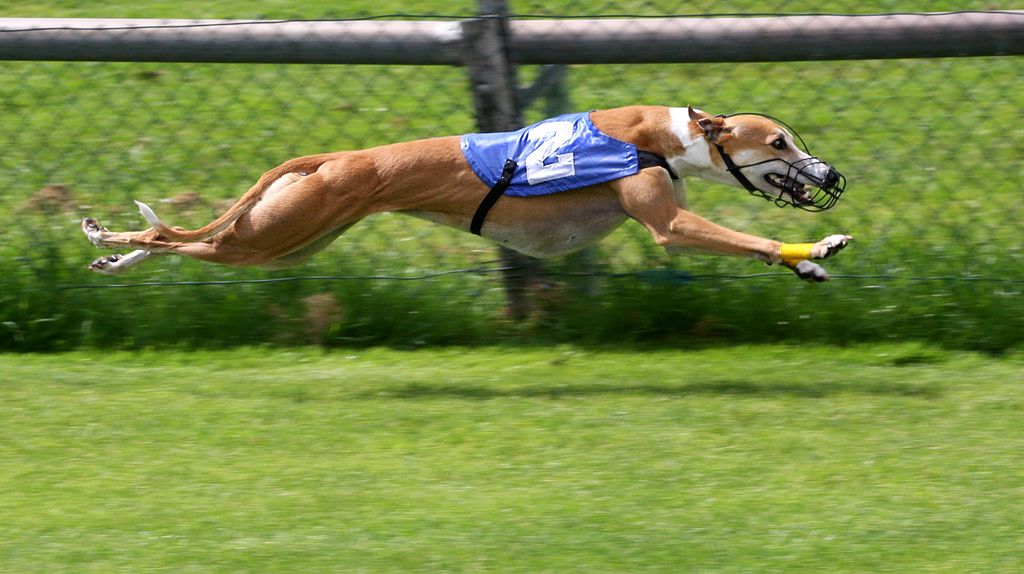 A: Hey Nam, did you watch the greyhound race on TV last night?
B: No. What is it?
A: It’s a competitive sport. Greyhounds, a kind of large thin dogs with smooth hair and long thin legs, race around a small track. It’s really very interesting.
B: Really? I’ve never seen it. What country is it in?
A: Australia, the UK, the USA, Mexico… It’s just like horse racing. People can bet on it.
B: That sounds interesting. Which channel is it on?
A: Discovery channel.
B: Well … When is it on?
A: At 3 o'clock Sunday afternoon or 9 o'clock Sunday evening.
B: Thank you. I’ll watch it.
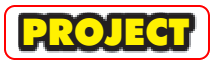 HOW IMPORTANT IS TV TO YOU?
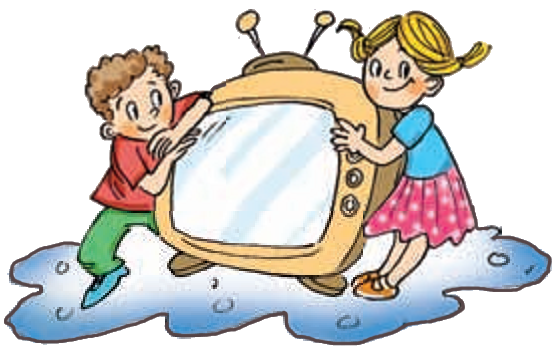 Work in groups.

Interview your friends, using the questions below. Report your results to the class.
1. What do you prefer doing in your free time?
a. Going out 		b. Reading books
c. Watching TV	d. Other activities 
2. How many hours a day do you watch television?
a. One hour 		b. Two hours
c. Three hours	d. More than three hours
3. Why do you watch TV?
a. I have nothing else to do.
c. I like it because it’s entertaining and educational.
b. My parents want me to do it.
d. I can go to sleep easily when I watch TV.
4. Which of the following do you like to get information from?
a. Books b. Newspapers c. The Internet	d. Television
5. How long do you think you can live without TV?
a. I cannot live without TV.	b. Less than a week.
c. Less than a month.	d. I don’t know.
Report model: I have just interviewed Nam about how important TV is to him. He says he prefers watching TV in his free time to other activities else. He spends about three hours a day watching television. The reason why he watches TV is that it’s both entertaining and educational. But the Internet is the main source for him to get information from. I also ask him how long he can live without TV, he says he doesn’t know because he has never tried. He watches TV every evening, so I think TV is very important to him.
Now, it’s your turn!

You have five minutes to interview your partner. Then report the result to the class.
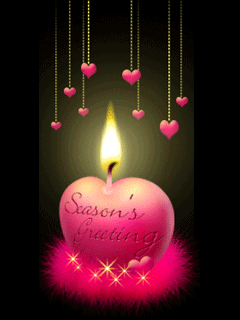 HOMEWORK
-	Review all the vocabulary from the unit.
- Review all the grammatical structures.
-	Practice speaking “How important is TV to you?”
-	Prepare for Unit 8: GETTING STARTED, LISTEN AND READ.
+
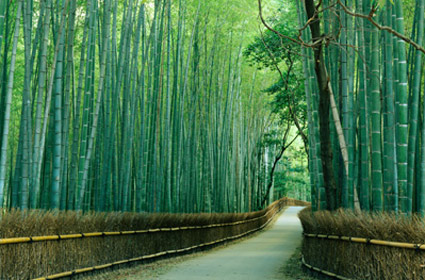 THANKS FOR YOUR ATTENTION!
Goodbye!
See you again!